Fig. 4 Mean number of group-size changes observed and mean percent of time spent socializing during follows of ...
J Mammal, Volume 88, Issue 4, 20 August 2007, Pages 1017–1028, https://doi.org/10.1644/06-MAMM-A-143R.1
The content of this slide may be subject to copyright: please see the slide notes for details.
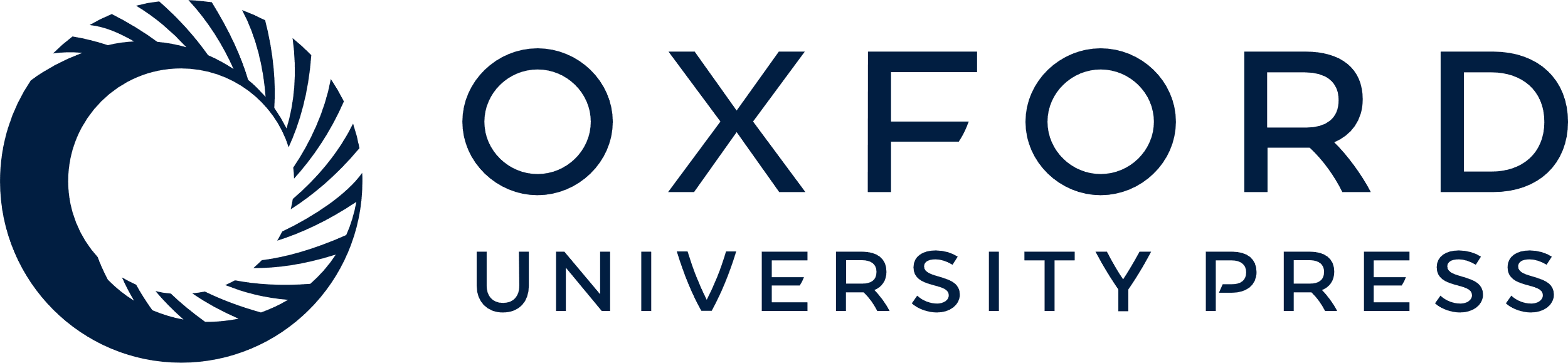 [Speaker Notes: Fig. 4 Mean number of group-size changes observed and mean percent of time spent socializing during follows of radiocollared spotted hyenas (Crocuta crocuta). Data are from direct observations of 16 different individuals (11 females and 5 males) during 22 composite follows, each covering an entire 24-h period in nonconsecutive segments. Other notation is as in Fig. 2.


Unless provided in the caption above, the following copyright applies to the content of this slide: © 2007 American Society of Mammalogists]